Unit 12
What did you do last weekend?
R  七年级下册
第3课时
WWW.PPT818.COM
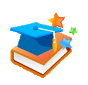 Lead-in
What did you do last weekend?
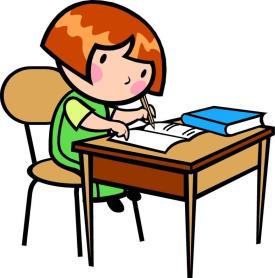 I did my homework.
Who did her/ his homework?
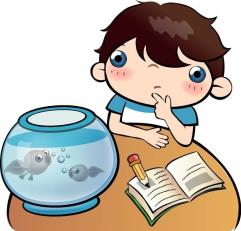 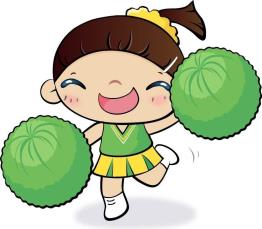 The boy did.
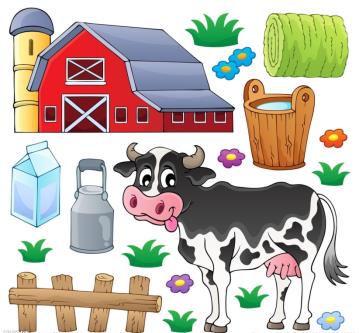 Where did she go last weekend?
She went to a farm.
1a
Here are some things that Sally and Jim did yesterday. Match the activities with the pictures.
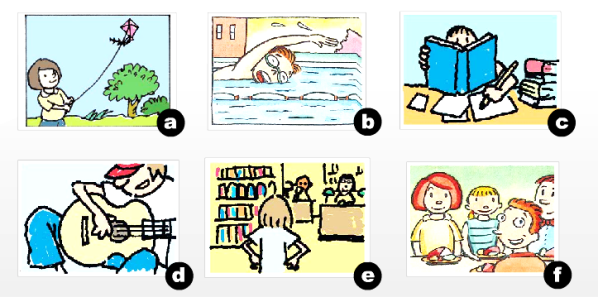 1. ______  sang and played the guitar
2. ______  studied for a test
3. ______  had dinner with friends 
4. ______  went to the library
5. ______  flew a kite 
6. ______  swam in a swimming pool
d
c
f
e
a
b
1b
Do you think the activities in 1a are fun? Draw a happy face      or an unhappy face      under each picture.
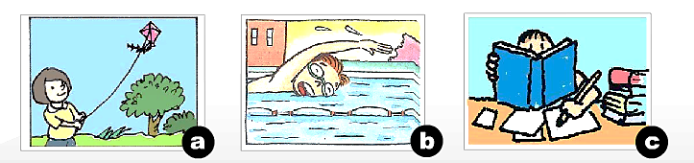 _________
_________
_________
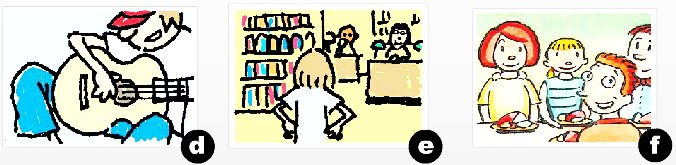 ________
________
________
1c
Listen. What did Sally and Jim do last weekend? Complete the chart.
Jim
Sally
did her homework
sang and played the guitar
_______________________
__________________
flew a kite in the park
studied for a test
_______________________
__________________
had dinner with friends
______________________
__________________
went to the library
1d
Make a conversation with a partner. Talk about what Sally and Jim did last weekend.
Who went to the library?
Sally did.
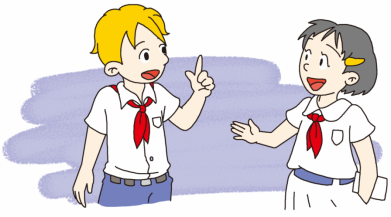 No, she didn’t. She did her homework and studied for a test.
Did Sally go out on Saturday?
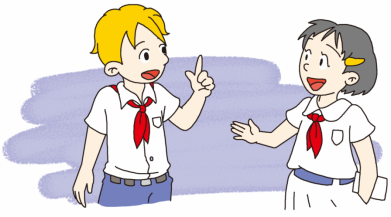 Then what did she do on Sunday?
She went to the library.
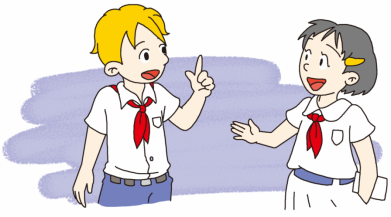 How was Jim’s last weekend?
It was relaxing.
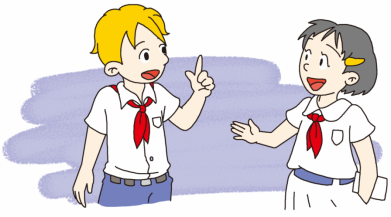 Well. He sang and played the guitar on Saturday morning.
Really? What did he do on Saturday?
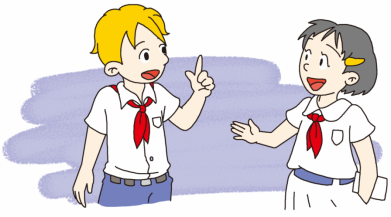 Did Jim do his homework on Sunday?
No, he didn’t. He flew a kite in the park on Sunday afternoon.
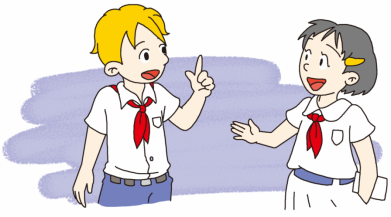 Well, he had dinner with friends.
What about Sunday evening?
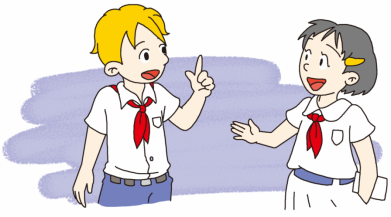 1e
Make a conversation. Ask what your partner did last weekend.
Not really, but I visited my sister.
Did you do anything interesting last weekend?
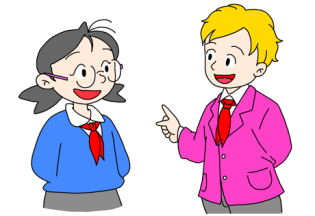 How about you? What did you do last weekend?
I studied for a test and had dinner with my friends.
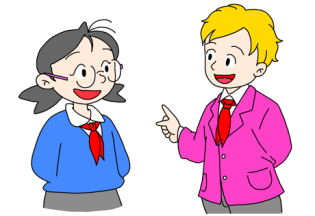 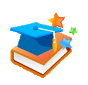 Language points
1. Did you do anything interesting last weekend?
该句是一般过去时的疑问句。
句型结构：Did+主语+动词原形+其他？
例句：你昨天早上做家庭作业了吗？
             Did you do your homework yesterday morning?
含be动词的一般疑问句构成是：Be(was/were)+主语+其他？
例句：他是我们去年的英语老师吗？
             Was he our English teacher last year?
2. anything     任何事，任何（东西）
anything是不定代词，通常用于否定句或疑问句，后如果有形容词，nothing 在意义上等于 not anything。
例句：这个盒子里什么都没有。 
             There isn’t anything in the box.
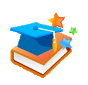 Exercise
1. —____ had dinner with friends?
    —My brother _____.
      A. What; did                       B. Who; did
      C. Who; does                      D. Where; does
B
2. ____ he ____ volleyball last Friday?
   A. Does; play                    B. Did; played  
   C. Is; playing                   D. Did; play
D
3. —____ did you go last Saturday?
    — I went to the Great Wall.
         A. What                                   B. How        
         C. When                                  D. Where
D
4. —Excuse me，is there _______ in today’s newspaper?
    —No, nothing.
       A. something new
       B. new something
       C. anything new
C
5. I was looking for a birthday gift for my mother, but I couldn’t find _______ suitable.
     A. something                      B. anything  
     C. nothing                          D. everything
B
6. Frank moved to Lanzhou in 2012.（对画线部分提问）
    _______ did Frank move to Lanzhou?
7. The teacher explained to us the puzzling problem 
    yesterday afternoon.（改为一般疑问句）
    _______ the teacher _______ to you the puzzling problem 
    yesterday afternoon?
When
Did                          explain
8. They went to Yunnan last summer. （对画线部分提问）
   _______ _______ they go to Yunnan?
9. We went to the Great Wall three days ago.
                                                          （改为一般疑问句）
   _______ you ______ to the Great Wall three days ago?
10. — Did you sleep well last night, Jack? （作肯定回答）
      — _______, _______ _______.
When     did
Did               go
Yes             I            did